Novellierung des Wappengesetzes 1984
Entwurf
Stand 7.6. 2018
Samstag, 20. Juni 2020
1
Geltener Text                                                                     Novellierung
Samstag, 20. Juni 2020
2
Geltener Text                                                                     Novellierung
Samstag, 20. Juni 2020
3
Geltener Text                                                                     Novellierung                                          Anmerkungen
Unter „führen“ versteht man die Verwendung in öffentlichrechtlicher Funktion (im Text erläutern?)> vgl. Notare
Die „privatisierten“ Bundesforste verwenden ein eigenes Logo.

Die zahlreichen Privatuniversitäten würden nach dem Originaltext ebenfalls das Bundewappen führen dürfen!

Die Post fährt immer noch mit KfZ-Kennzeichen mit Buneswappen
Samstag, 20. Juni 2020
4
Geltener Text                                                                     Novellierung                                          Anmerkungen
Siehe oben: Unter „führen“ versteht man die Verwendung in öffentlichrechtlicher Funktion (im Text erläutern?)> vgl. Notare
„Verwenden“ heißt
als einfaches Bekenntnis zur Republik Österreich gebrauchen.
Samstag, 20. Juni 2020
5
Geltener Text                                                                     Novellierung                                          Anmerkungen
In dieser Variante der Novellierung wird davon  ausgegangen, dass die Einrichtung einer „Dienstflagge“ 
dem modernen Verständnis eines demokratischen Staatswesens nicht mehr entspricht
durch Gewohnheitsrecht, insbesondere bei Sportveranstaltungen, „demokratisiert“ wurde
die diesbezüglichen Strafbestimmungen nie zur Anwendung kamen
Samstag, 20. Juni 2020
6
Geltener Text                                                                     Novellierung                                          Anmerkungen
Vgl. § 248 StGB Herabwürdigung des Staates und seiner Symbole
Samstag, 20. Juni 2020
7
Geltener Text                                                                     Novellierung                                          Anmerkungen
Vgl. § 248 StGB Herabwürdigung des Staates und seiner Symbole
Samstag, 20. Juni 2020
8
Geltende Anlage                                                                                Neue Anlage 1
Anmerkungen
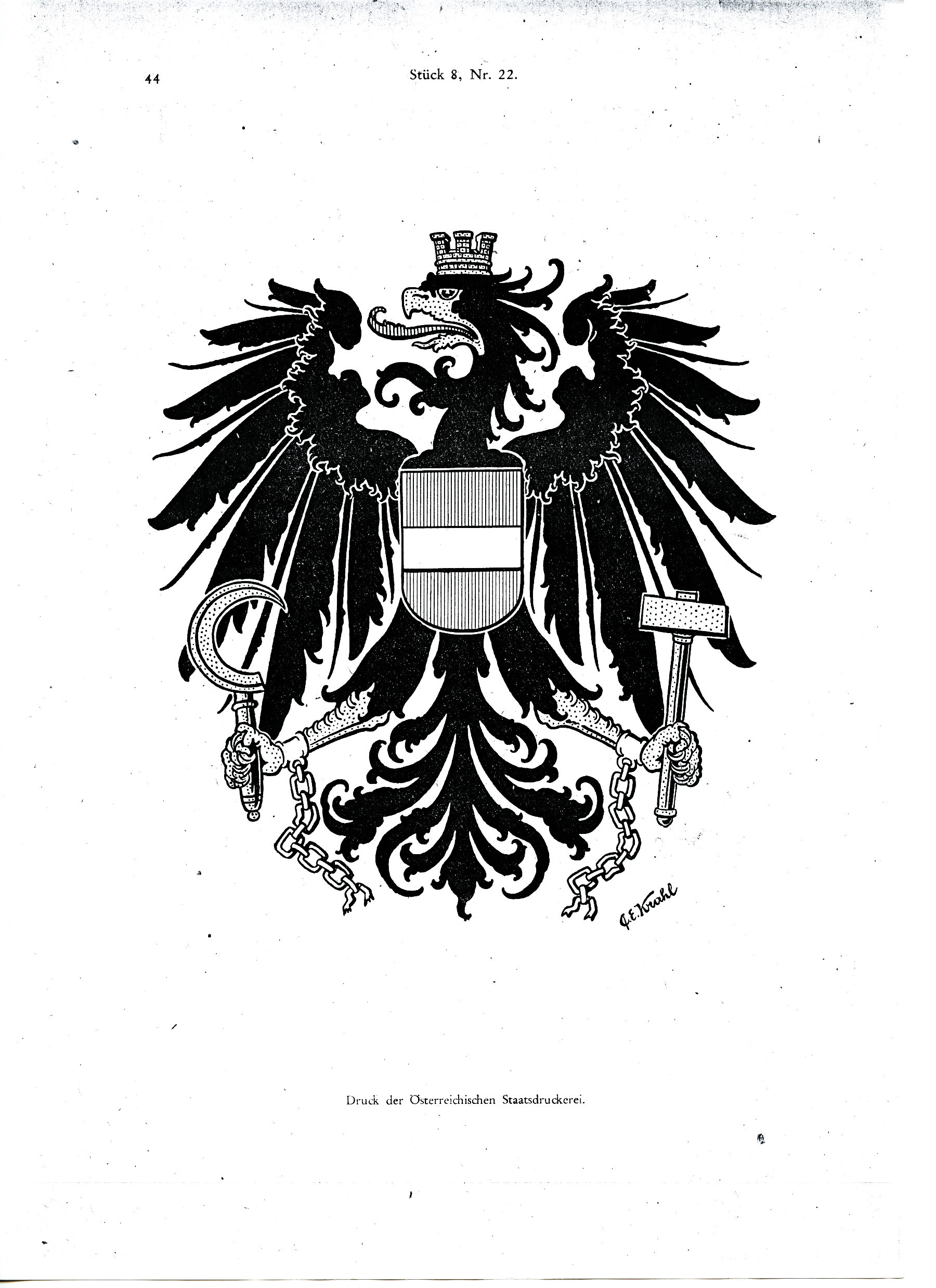 Kopie des Originals StGBl. 8/1945
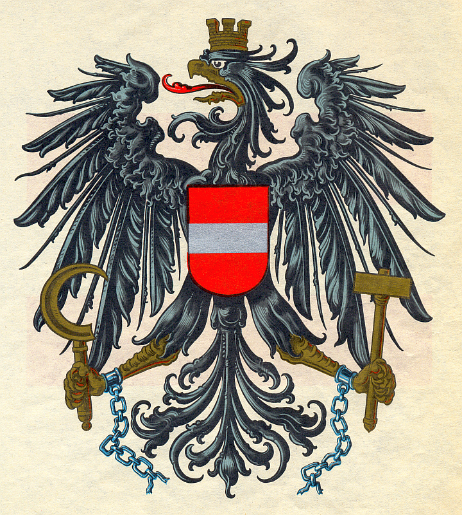 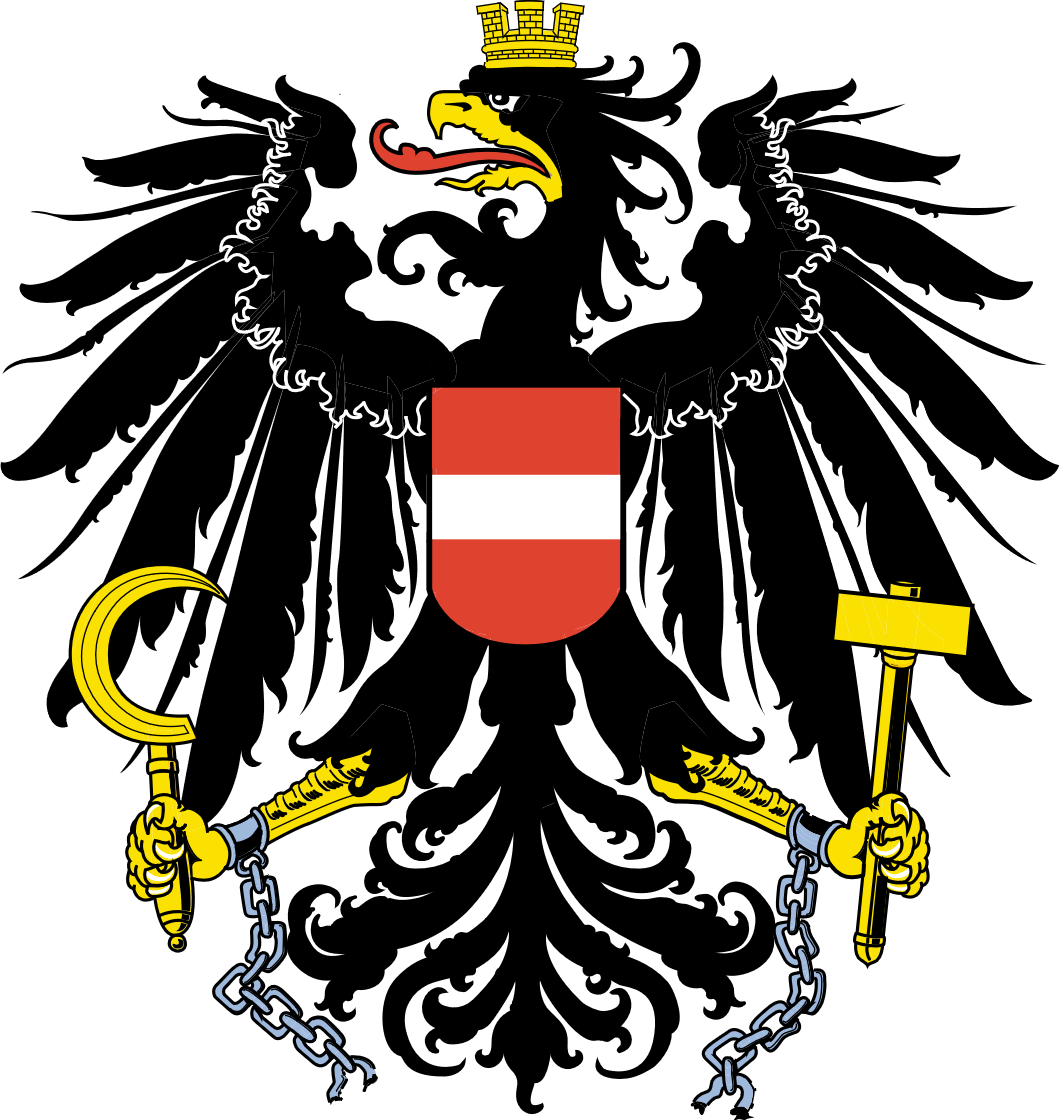 Korrekte Schraffuren: 
Rot: vertikal schraffiert
Gold/Gelb: punktiert
Die „künstlerische“ Darstellung und Farbgebung auf durchscheinendem Papier  macht die Reproduktion in der Praxis fast unmöglich.
Für eine originalgetreue Reproduktion auf Flaggentüchern etc. ist
eine digitale Version (am besten Vektorgraphik/svg oder TIF ) unabdingbar. Vgl. https://www.wien.gv.at/bezirke/bezirkswappen/
Samstag, 20. Juni 2020
9
Geltende Anlage                                                                                Neue Anlage 2
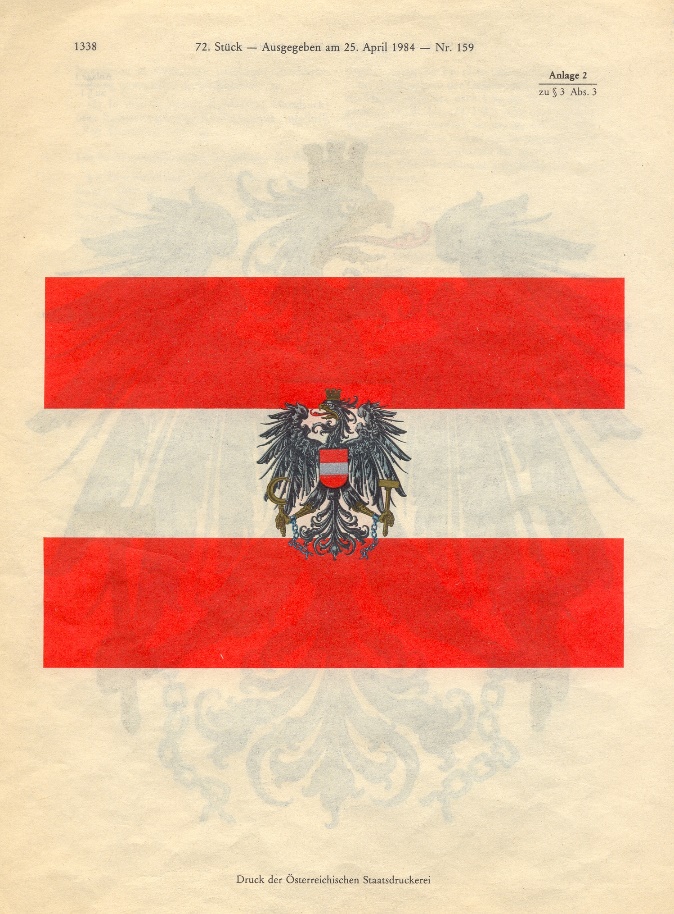 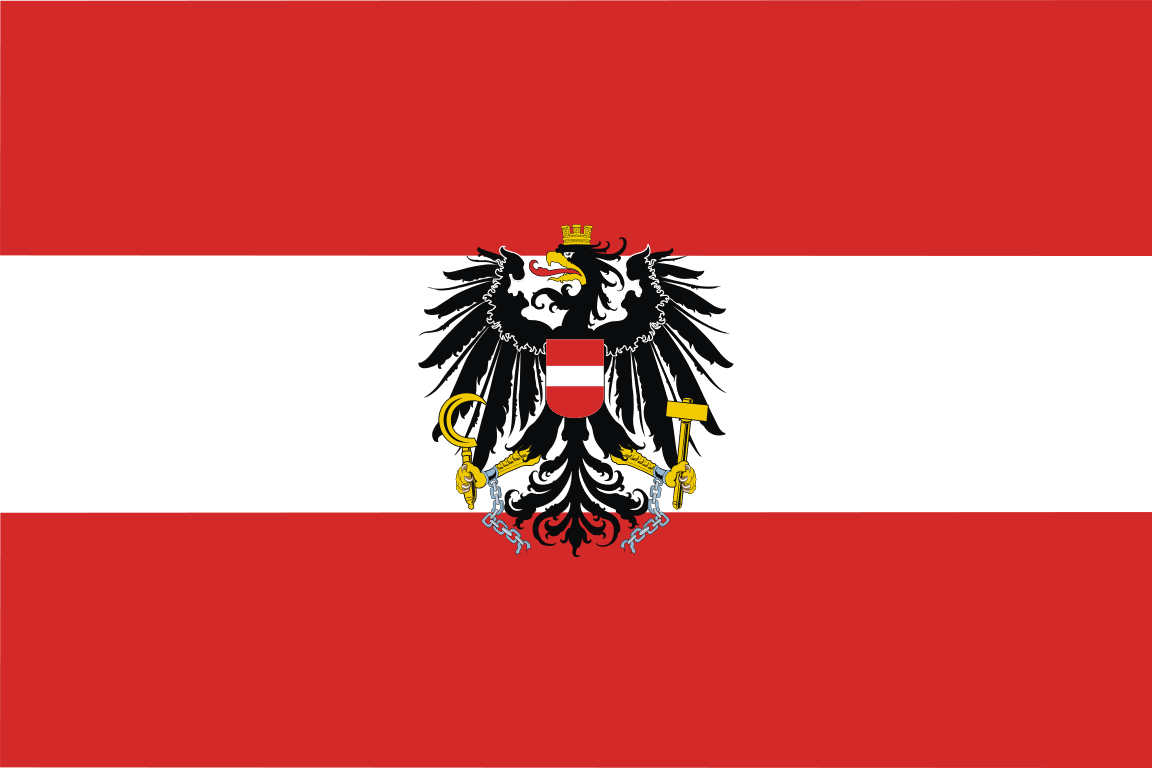 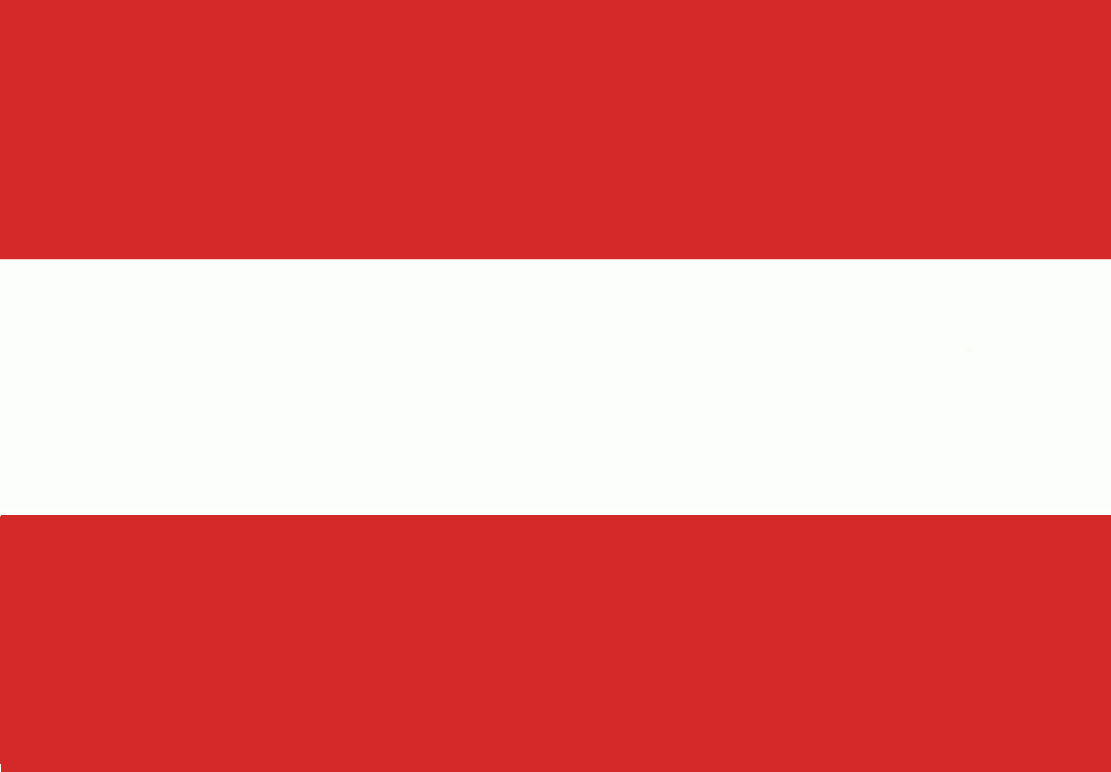 Wie man sieht, scheint die Wappenabbildung im BGBl. durch. Die Darstellung ist ebenso ungeeignet zur Reproduktion wie die „künstlerische“  Wappendarstellung.
Über den genauen Farbton „Rot“ wäre noch nachzudenken. Jedenfalls ist das Wappen mit den Ketten vierfärbig.
Samstag, 20. Juni 2020
10